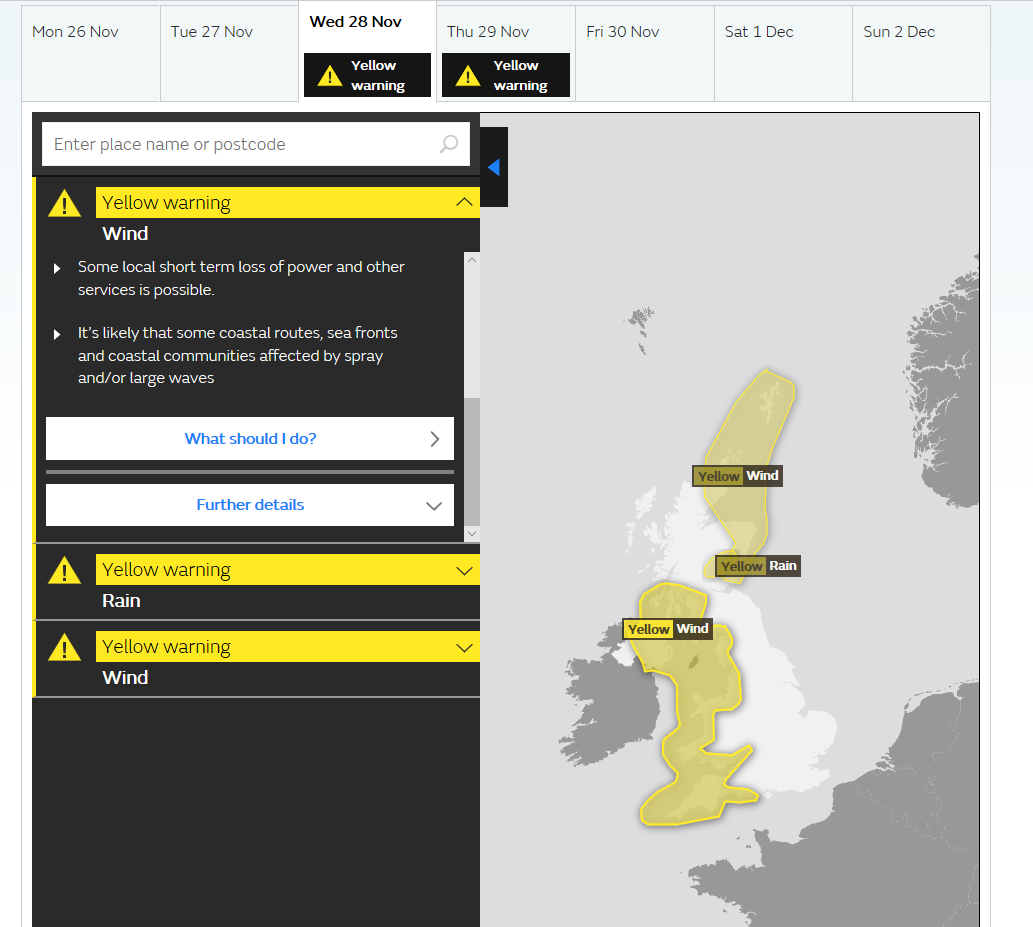 Met Office

Yellow Wind Warning issued 26 Nov 2018 

Valid from Wed 0900 to 2100 28 Nov 2018
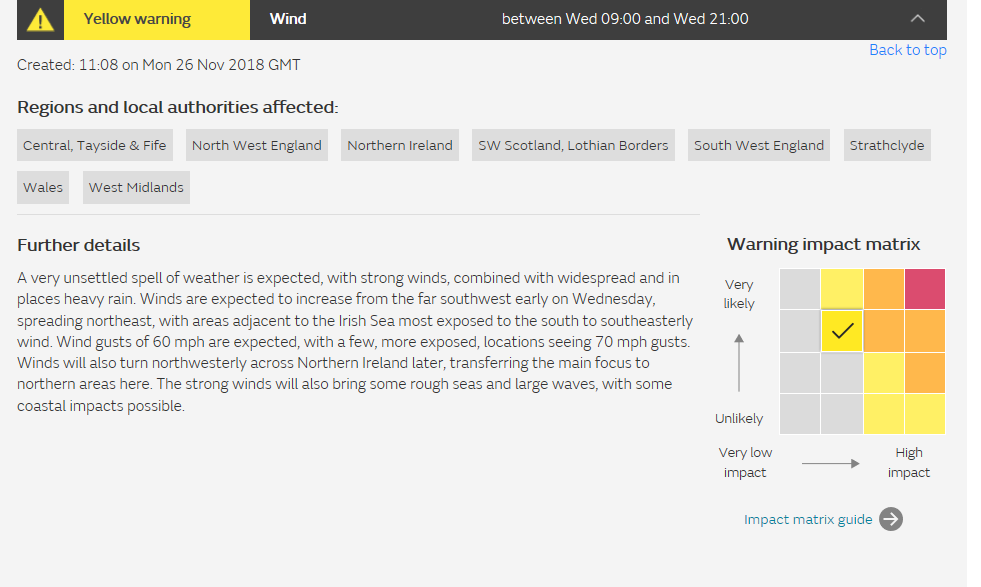 ‘Moderate’ is not the equivalent severity/impact level
The warning is not valid for another two days – it is not immediate
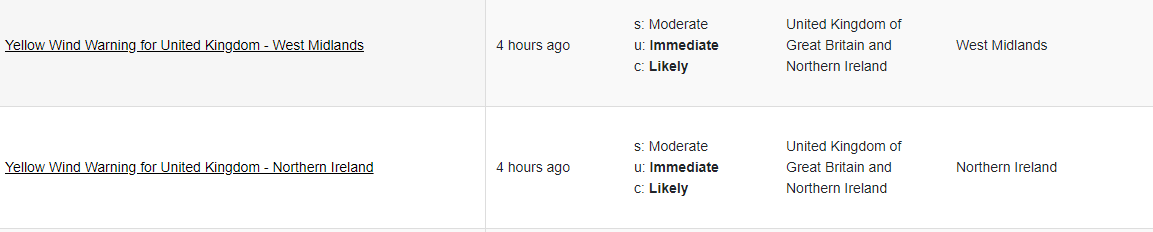 The wind/weather? Or the impacts?
From Severe Weather Information Centre Beta: http://www.wmo.int/pages/index_en.html#alertwidget
26 Nov 2018